Lecture 07File Input & Output
CS211 – Fundamentals of Computer Programming II
Branden Ghena – Winter 2023
Slides adapted from:Jesse Tov
Administrivia
Homework 2 due tonight
Remember that slip days exist
Beware: office hours are overloaded
Prepare for long delays until you can get help, and only high-level help
Feel free to ask questions on Piazza too
I’ll be checking it frequently

No more exercises for two weeks!
Get started on Homework 3 early instead

Homework 3 has two parts
Part 1 due next week
Part 2 due in two weeks
2
Homework 2 hint: comparing strings
char* a = “abc”
char b[4] = {‘a’, ‘b’, ‘c’, ‘\0’}
if (a == b) {
  print(“They match!\n”);
} else {
  print(“They do not match\n”);
}

This code prints: “They do not match\n”. Why?
	What does a == b compare?
	Two pointers!
3
Strings must be compared with strcmp()
https://www.cplusplus.com/reference/cstring/strcmp/

int strcmp(const char* str1, const char* str2)
Compares two strings character-by-character until reaching a ‘\0’

Returns an integer value of the following:
<0	str1 comes before str2 alphabetically
0    	str1 is equal to str2
>0 	str1 comes after str2 alphabetically
4
SEGV is a null pointer dereference
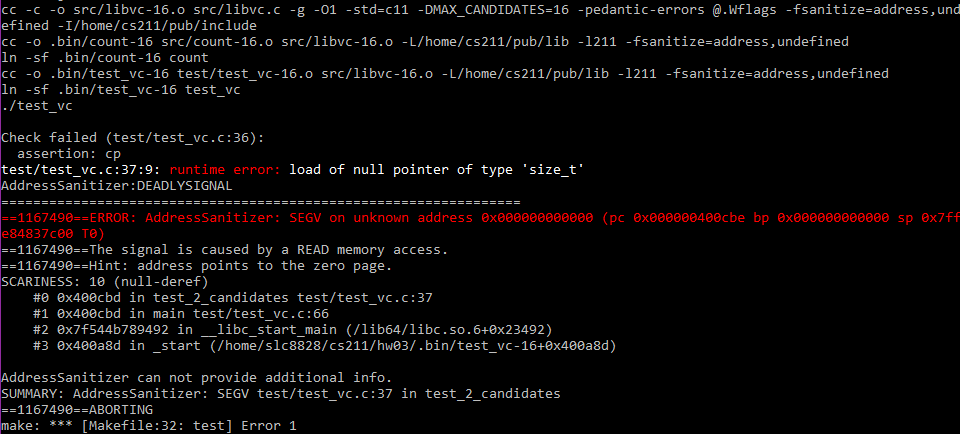 This AddressSanitizer error is due to dereferencing a NULL pointer
Often in Homework 3, it’s because you tried to read a NULL candidate name
Possibly with `strcmp()`
5
Today’s Goals
Practice dynamic memory allocation with arrays
How do we make an array the dynamically changes size?

Introduce and explore concept of linked lists
What are they and what are their advantages?
How do we write code that uses them?

Discuss concept of pointers to pointers
6
Getting the code for today
cd ~/cs211/lec/		(or wherever you put stuff)
tar -xkvf ~cs211/lec/07_fileio.tgz
cd 07_fileio/
7
Outline
Ownership Review

File Input & Output (I/O)

Standard I/O

Dynamic Arrays
8
Review: ownership idea
malloc() creates memory objects (chunks of heap memory)
MUST later be freed

The “owner” of a memory object is responsible for it
Must either free() it
Or transfer ownership to something else
Pass into another function
Store it in some data structure for later
9
The full ownership protocol
The owner of a heap-allocated object is responsible for deallocating it
No one else may do so

Borrowers of an object may access or modify it
But they may not hold on to a reference to it or deallocate it

Passing or returning a pointer may or may not transfer ownership
Transfer: caller must have owned it previously and now give up ownership
No transfer: caller could also be borrowing. New function is borrowing
10
Borrowing example
Function A
    - borrows memory object

    Can use and modify memory
    Cannot free() memory    Cannot store memory for later

    Calls Function B and passes the memory






    After return
    Can still use and modify memory
Function B
    - MUST also be borrowing

    Can use and modify memory
    Cannot free() or store memory
11
Ownership example, return transferring ownership
Function A
    - has no memory object

    Calls Function B







    After return
    Can use and modify memory
    Must free(), store, or transfer memory
Function B
    - creates memory object (malloc)

    Can use and modify memory
    Must free(), store, or transfer memory

    Returns object, transferring ownership
12
Ownership example, calling a borrowing function
Function A
    - owns memory object

    Can use and modify memory
    Must free(), store, or transfer memory

    Calls Function B and passes the memory






    After return
    Can still use and modify memory
    Must free(), store, or transfer memory
Function B
    - borrows memory object

    Can use and modify memory
    Cannot free() or store memory
13
Ownership example, transferring ownership
Function A
    - owns memory object

    Can use and modify memory
    Must free(), store, or transfer memory

    Calls Function B and passes the memory






    After return
    Cannot access memory
Function B
    - takes ownership of memory object

    Can use and modify memory
    Must free(), store, or transfer memory
14
Break + Practice
Example from Homework 3
void ballot_insert(ballot_t ballot, char* name)
Borrows ballot transiently
Takes ownership of name

What is ballot_insert() allowed to do to ballot?


What is ballot_insert() allowed to do to name?
15
Break + Practice
Example from Homework 3
void ballot_insert(ballot_t ballot, char* name)
Borrows ballot transiently
Takes ownership of name

What is ballot_insert() allowed to do to ballot?
Can modify and use. Cannot free() or store.

What is ballot_insert() allowed to do to name?
Can modify and use. MUST free() or store.
16
Outline
Ownership Review

File Input & Output (I/O)

Standard I/O

Dynamic Arrays
17
Files
Collections of data
Usually in permanent storage on your computer

Types of files
Regular files
Arbitrary data
Think of each file as a big array of bytes (just like memory)

Directories
Collections of regular files

Special files
Links, pipes, devices (see CS343)
18
How do we interact with files?
Analogy: think of a file as a book
Big array of characters (bytes)

Open the book, starting at the first page
Read from the book
Write to the book
Change pages (without reading everything in between)
Close the book when finished
19
System calls for interacting with files
Open the book, starting at the first page
fopen()
Read from the book
fread()
Write to the book
fwrite()
Change pages (without reading everything in between)
fseek()
Close the book when finished
fclose()
20
References
https://www.cplusplus.com/reference/cstdio/
Explanation of and links for everything in <stdio.h>
21
Opening files
FILE* fopen(const char* filename, const char* mode); 

filename is the string path for the file
“/home/branden/cs211/s23/hw/hw1/src/tr.c”
“./arguments.c”
“arguments.c”

mode specifies what you intend to do with the file
“r” - read only (must exist)
“w” - write (overwrites if exists)
“a” - append (starts writing at end of file if exists)
22
Open returns a FILE object
FILE* fopen(const char* filename, const char* mode); 

Pointer type for an object used to interact with the file
A “handle” to the file

Other file interaction functions will take in a FILE* as an argument
Don’t need to remember the file path and look it up every time

NULL instead specifies an error attempting to open the file
23
Reading files
size_t fread(void* ptr, size_t size, size_t count, FILE* stream); 

ptr is a pointer to an array to read into
At least size×count bytes in length
size is the number of bytes for each element in the array
count is the number of elements to read
stream is the file pointer returned from a previous call to fopen()

Note: nowhere do we specify where to start reading
Library keeps track of a file offset with the file
Updated on each read
First read of 100 bytes starts at zero, next starts 100 bytes in
24
How do we know when we finished the file?
size_t fread(void* ptr, size_t size, size_t count, FILE* stream); 

Return from read is the count of elements actually read
Less than count means there was either an error or end-of-file was reached

feof() lets you check if end-of-file was reached
ferror() lets you check for particular errors
25
Writing files looks a lot like reading
size_t fwrite(const void* ptr, size_t size, size_t count,			FILE* stream); 

Array to write from, size of elements in the array, number of elements to write, and a file pointer

Returns number of elements actually written

Write occurs at the current file offset
26
Moving the file offset
int fseek(FILE* stream, long int offset, int origin); 

Moves to offset for this file descriptor based on origin:
SEEK_SET – set to offset (essentially start of file plus offset)
SEEK_CUR – current location plus the offset
SEEK_END – end of file plus the offset (which should be negative)

Returns zero if successful
Anything else means an error occurred

ftell() gets the current location in a file
So you can seek back there later
27
Closing a file
int fclose(FILE* stream); 

Closes the file

Returns zero on success

It is an error to keep using the file descriptor after it is closed
Just like with dynamic memory management
28
Buffered I/O
C standard library buffers your interactions to make them more efficient
One big write to a file is MUCH faster than many small writes

Sometimes you want to write to output right now
fflush() guarantees that the buffer is written now
Otherwise no write is guaranteed until fclose() is called


Example: printf() buffers until a newline is reached
So a print right before a fault might not appear unless it includes a ‘\n’ 😱
29
Example: kitten tool
Command line tool: cat – prints out the contents of files
Does so very efficiently

Our program: kitten – prints out the contents of one file
No efficiency promises

Implementing kitten only requires file I/O calls we’ve discussed!
30
Live coding: implement kitten
kitten-starter.c
kitten-complete.c
Requirements
Parse argv[] to find file to open

Open the file

Read in lines from the file repeatedly
If end-of-file is reached, break	(feof())
Print contents of file

Handle errors
31
Outline
Ownership Review

File Input & Output (I/O)

Standard I/O

Dynamic Arrays
32
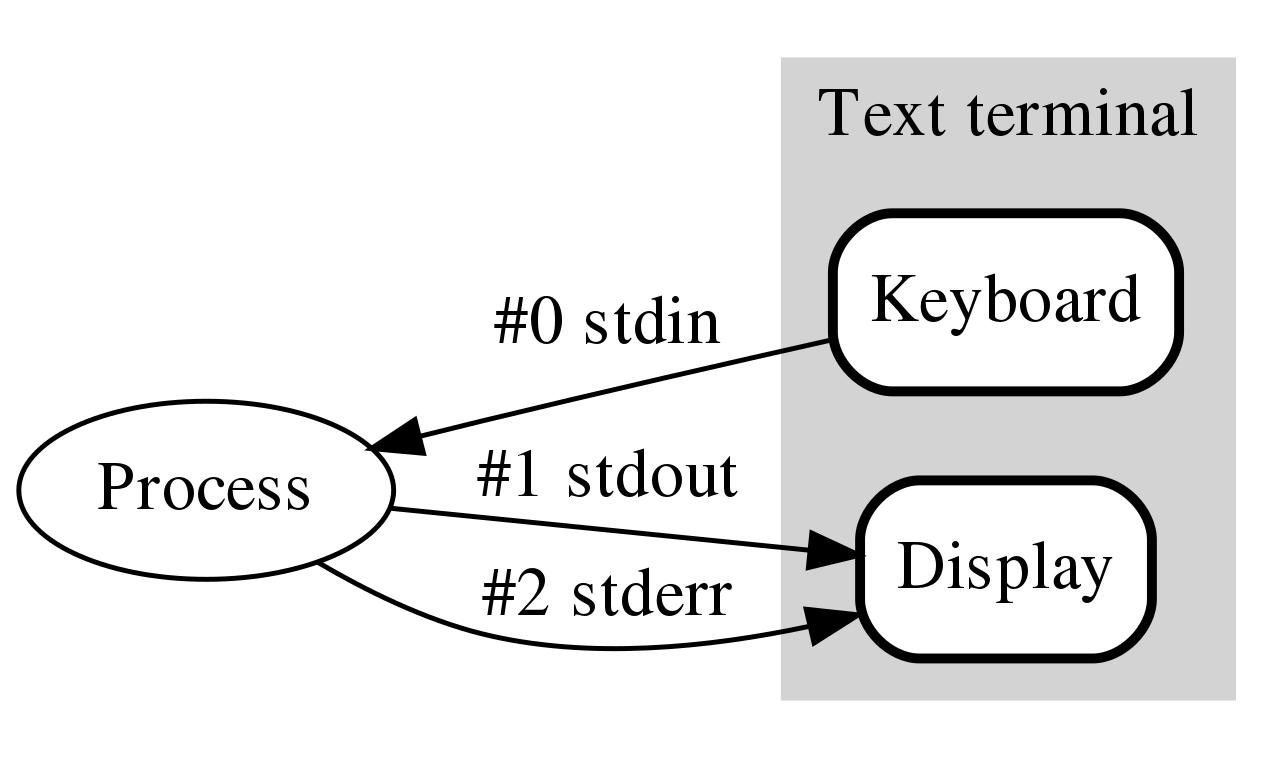 How do programs talk to users?
We glossed over this before
printf()
scanf()

Work through the same file mechanism
Three special files created for each program

stdin – standard input
stdout – standard output
stderr – standard error

printf() -> fprintf(stdout) -> handle arguments & fwrite(stdout)
33
Standard I/O is a process thing, not a C thing
You can access them in Python, for instance
https://docs.python.org/3/library/sys.html#sys.stdin
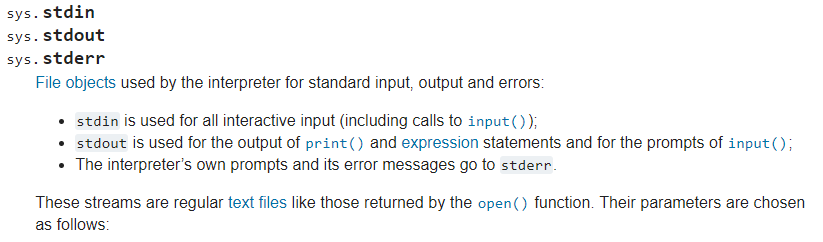 34
Standard I/O is configured by the shell
When you run a program in command line, the shell attaches a standard input, standard output, and standard error to it

Defaults
stdin - read from terminal
stdout - write to terminal
stderr - write to terminal
35
Live coding: kitten upgrades
kitten-starter.c
kitten-complete.c
Errors should be written to stderr

Output can be written to stdout directly using fwrite()
Instead of using printf() in a loop to do it for us
36
Redirecting standard I/O
Shells by default setup standard I/O to connect to the keyboard and the screen
But any file will also work

Shell I/O redirection commands
COMMAND < filename
Connect standard input to filename

COMMAND > filename
Connect standard output to filename (overwrite)

COMMAND >> filename
Connect standard output to filename (append)
37
Piping commands
A command shell desire is to run multiple commands where the output of the first feeds into the second

COMMAND1 | COMMAND2
Connects stdout of COMMAND1 to stdin of COMMAND2

Example: print out files and sort by size
ls –lah | sort –h
38
Sidebar: super useful command for testing
tee [OPTION]... [FILE]... 
Reads from stdin and write to both stdout and file

Example: prints out a list of files and saves results
ls –lah | tee results.txt


I run this with various programs I’m testing, so I can record the results, but also seem them in real-time.
39
Example: redirection with kitten
Standard I/O redirection is handled when the process is created
So it does not need to be aware of it at all

Our kitten tool works with redirection automatically!
./kitten arguments.c > OUTPUT_FILE
40
Break + Thinking Excercise
Take a look at the cat command to see the other flags it supports
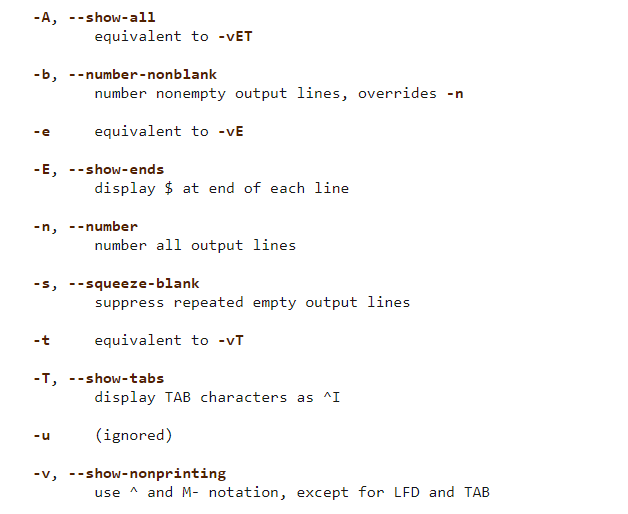 How hard would these be to implement in kitten?
41
Outline
Ownership Review

File Input & Output (I/O)

Standard I/O

Dynamic Arrays
42
Dealing with dynamic input
What if you want to read in data, but you don’t know how much data there might be?

Arrays in C are a fixed size
But you can malloc() as many times as needed
Request some memory
Use until you run out
Request more memory and copy existing values over

realloc() makes this simple
43
Example of dynamic memory: read_line()
char* read_line(void)

Reads an entire line at a time from stdin
Can’t know in advance how many bytes there will be to read

Keeps reading in bytes until ‘\n’ character or end-of-file
Needs to request more memory until it holds the entire line


Note: part of the 211 library, not standard C
44
Live coding: implement read_line()
readline-starter.c
readline-complete.c
char* read_line(void)

Requirements
Read from stdin until ‘\n’ or end-of-file (EOF)

Allocate an array to hold the read characters
Make sure to end it with a ‘\0’

Returns
NULL pointer if EOF was reached immediately
Pointer to string otherwise (not including the newline character)
45
Realloc versus malloc
We could just malloc() and copy ourselves, what does realloc() add?

realloc() can be far more efficient
Doesn’t have to copy data at all if there is room in the heap to expand

Also simpler for programmers
Can’t forget to free the old memory if realloc() does it for you
46
Default string size will change efficiency
Memory efficiency
Pointer returned could have way more memory than characters
User might hold on to memory for a while before freeing
The less wasted memory, the less memory the program needs

Runtime speed
malloc() and realloc() are slow
The fewer times we call them, the faster the program will run

Need to pick a sweet spot to balance the two of these
Real program: starts at 80 characters, doubles size when reallocating
47
Does efficiency really matter though?
If you’re writing a CS211 homework: no

If you’re writing a Javascript interpreter for Firefox,
Which has millions of users
times hundreds of websites per day for each user
times hundreds of lines of code per website
and each line of code is read with read_line()

YES
48
Break + relevant xkcd
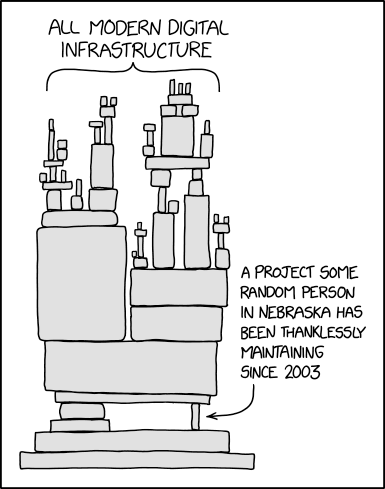 https://xkcd.com/2347/
49
Outline
Ownership Review

File Input & Output (I/O)

Standard I/O

Dynamic Arrays
50